Blz.42
Blok 2
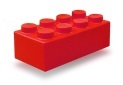 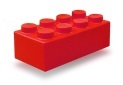 3. Taalschat
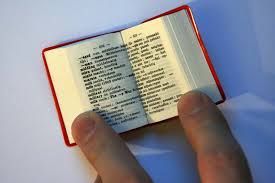 Blz.42
Taalschat
 
3.1	Moeilijke woorden uit teksten

Opdracht 14
stiptheid – zorgvuldigheid
intensief – grondig
steekproef – onderzoek
op grote schaal – heel vaak, door veel mensen
sein – signaal
nauwkeurig – zorgvuldig
ervaren – meemaken
traject – gedeelte van een (spoor)weg
defect – stuk, kapot
sympathiek – heel aardig
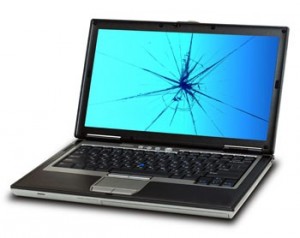 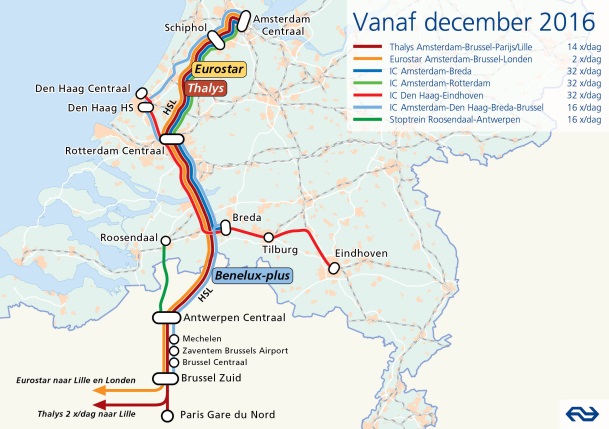 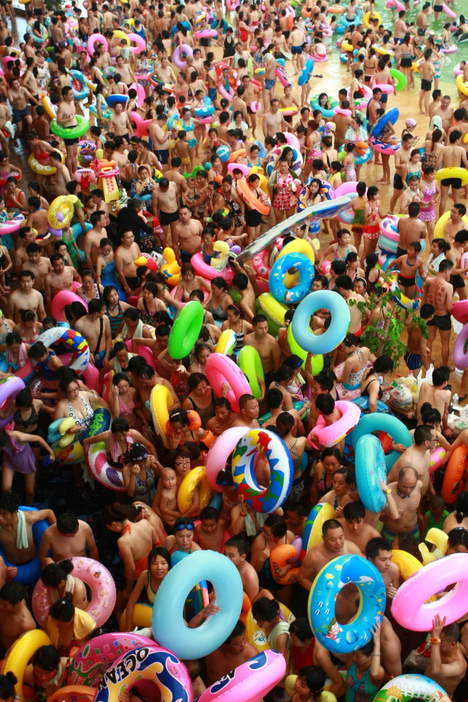 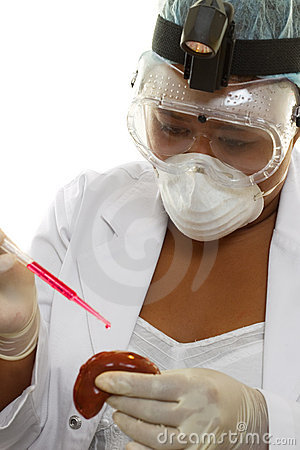 Blz.43
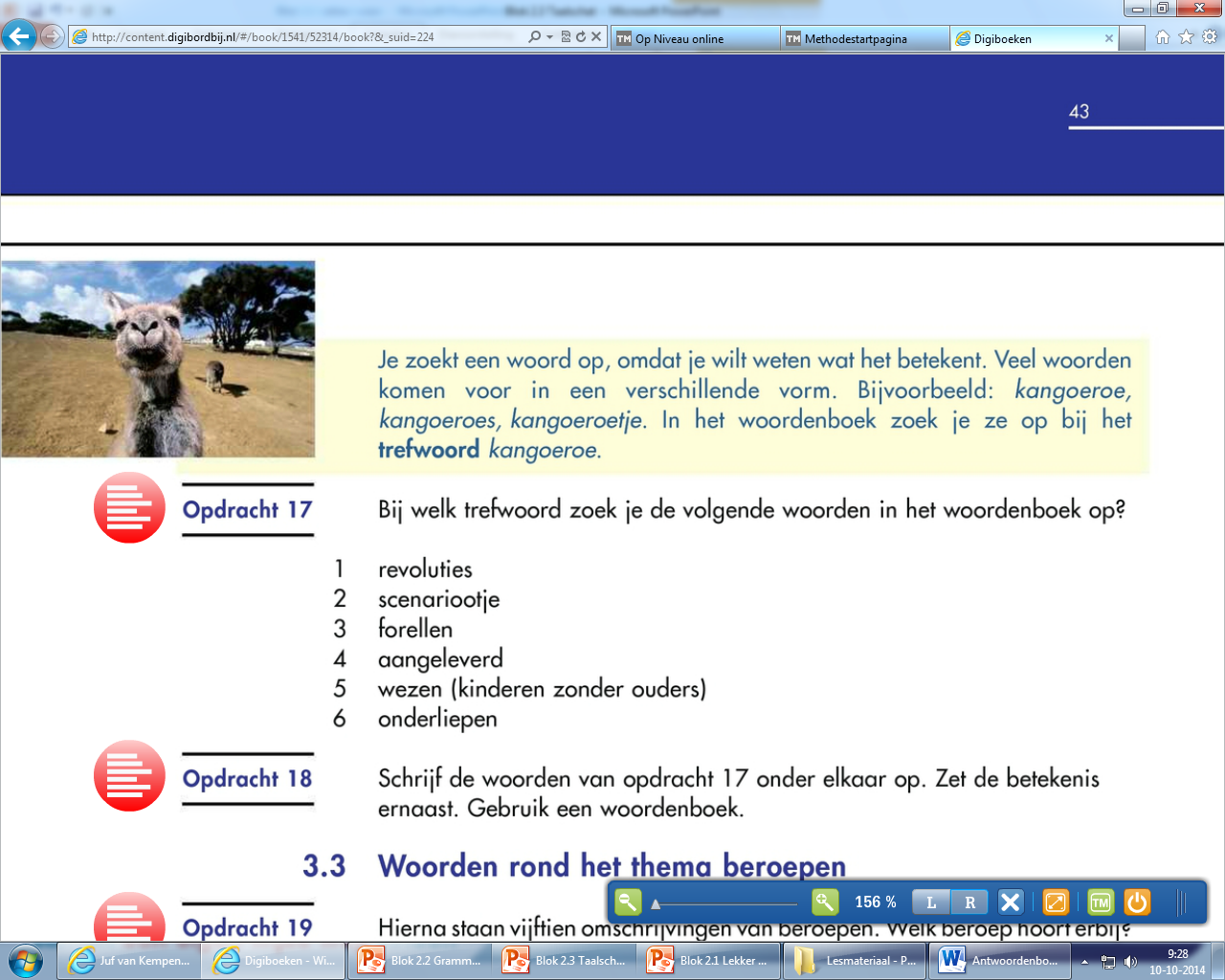 Opdracht 17
1	revoluties: revolutie
2	scenariootje: scenario
3	forellen: forel
4	aangeleverd: aanleveren
5	wezen: wees
6	onderliepen: onderlopen
TREFWOORD:
Bij welk woord zoek je 
in het woordenboek?
Linke
Illegale
Volumes
Veronderstelden
Invloedrijke
Controleerde
Blz.43
Opdracht 18
1	revolutie – grote verandering
2	scenario – schema van een film
3	forel – zalmachtige kleine riviervis
4	aanleveren – bezorgen
5	wees – kind zonder ouders
6	onderlopen – overstroomd worden
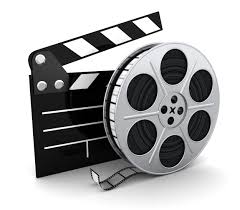 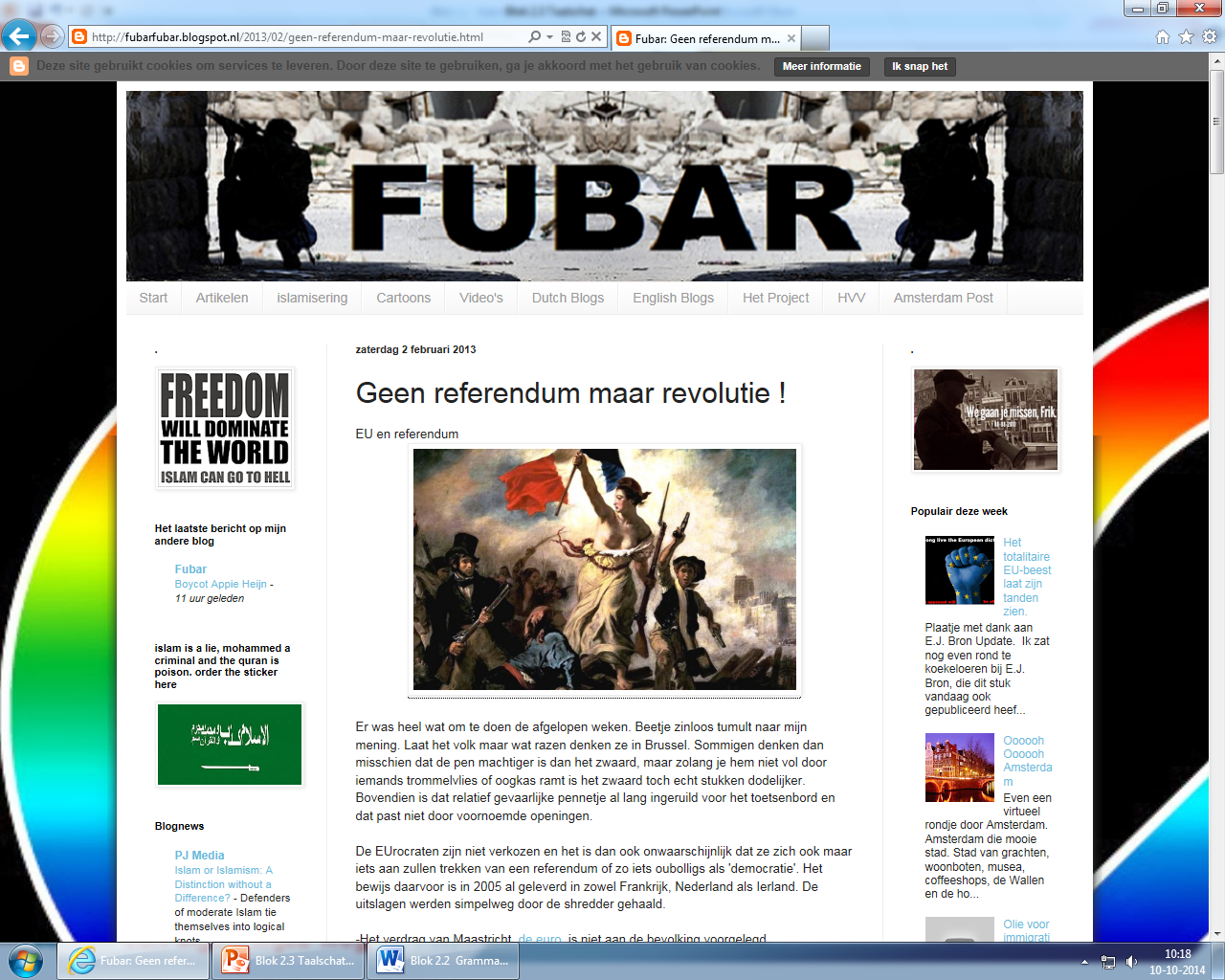 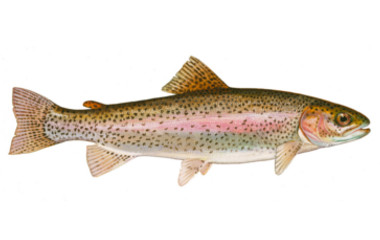 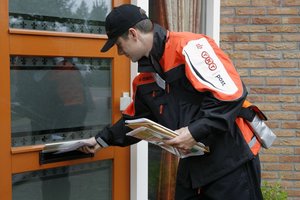 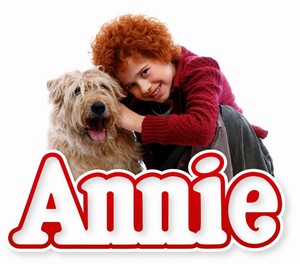 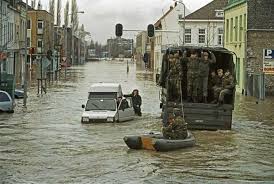 Blz.43
Woorden rond het thema beroepen
Opdracht 19
1	slijter – iemand die drank met alcohol verkoopt 
2	programmeur – iemand die computerprogramma’s maakt
3	apotheker – iemand die geneesmiddelen verkoopt
4	orthodontist – iemand die je gebit rechtzet
5	kok – iemand die eten bereid voor andere mensen
6	stewardess – iemand die passagiers in een vliegtuig verzorgt
7	caissière – iemand die afrekent met klanten
8	kapper – iemand die je haar knipt
9	automonteur – iemand die auto’s onderhoudt en herstelt
10	schoonmaker – iemand die terreinen of gebouwen schoonhoudt
11	opticien – iemand die brillen en lenzen maakt en verkoopt
12	makelaar – iemand die voor anderen huizen koopt en verkoopt
13	machinist – iemand die de trein bestuurt
14	militair – iemand die in het leger werkt
15	hovenier – iemand die tuinen aanlegt en verzorgt
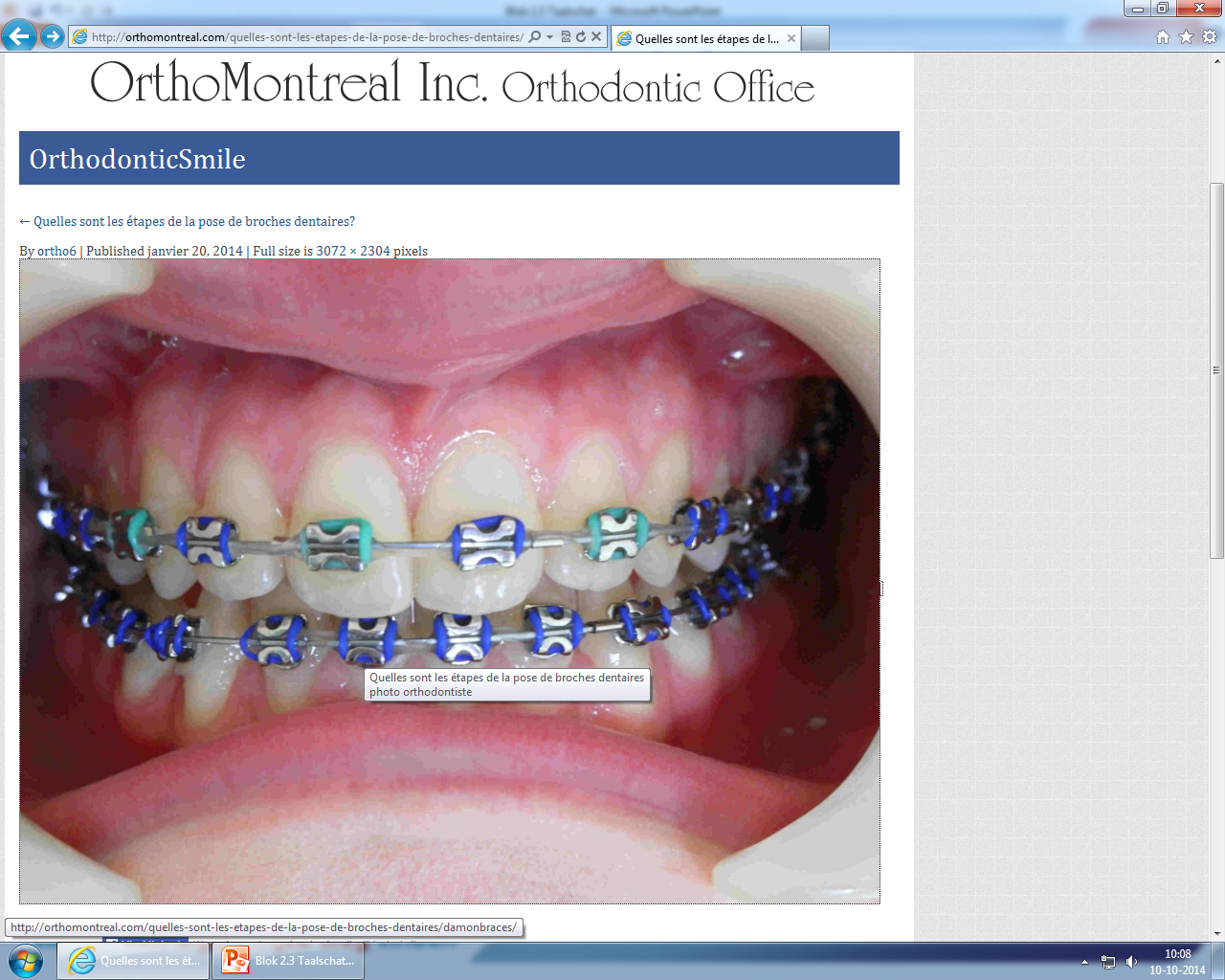 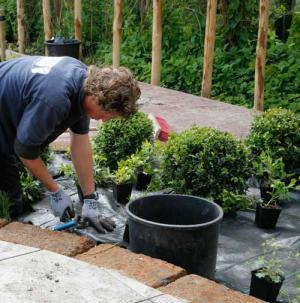 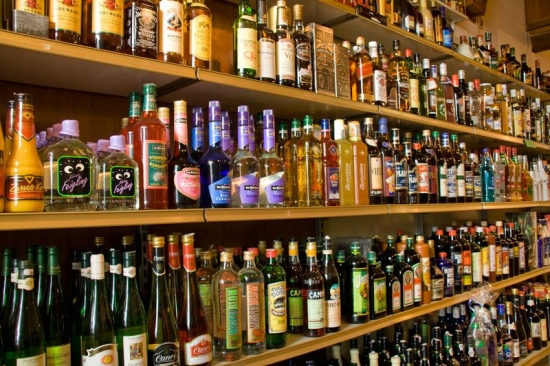 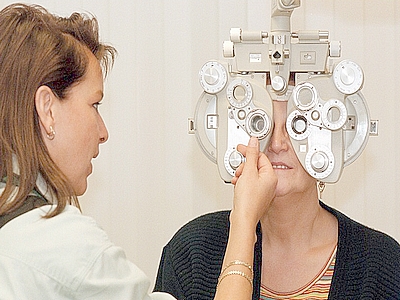 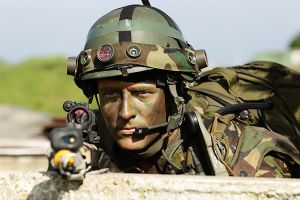 HERHALEN BLOK 1
1	illegale – verboden
2	communiceren – informatie uitwisselen
3	unieke – de enige
4	imiteren – nadoen
5	veronderstellen – denken
6	volume – geluidssterkte
7	link – gevaarlijk
8	hard maken – bewijzen
9	invloedrijk – machtig
10	realiseren – uitvoeren
Inschatten - beoordelen 
Verklaren - duidelijk maken 
Controleren - nakijken 
Verduidelijken - uitleggen
Aflezen - zien

6    Bevestigen - zeggen dat het klopt